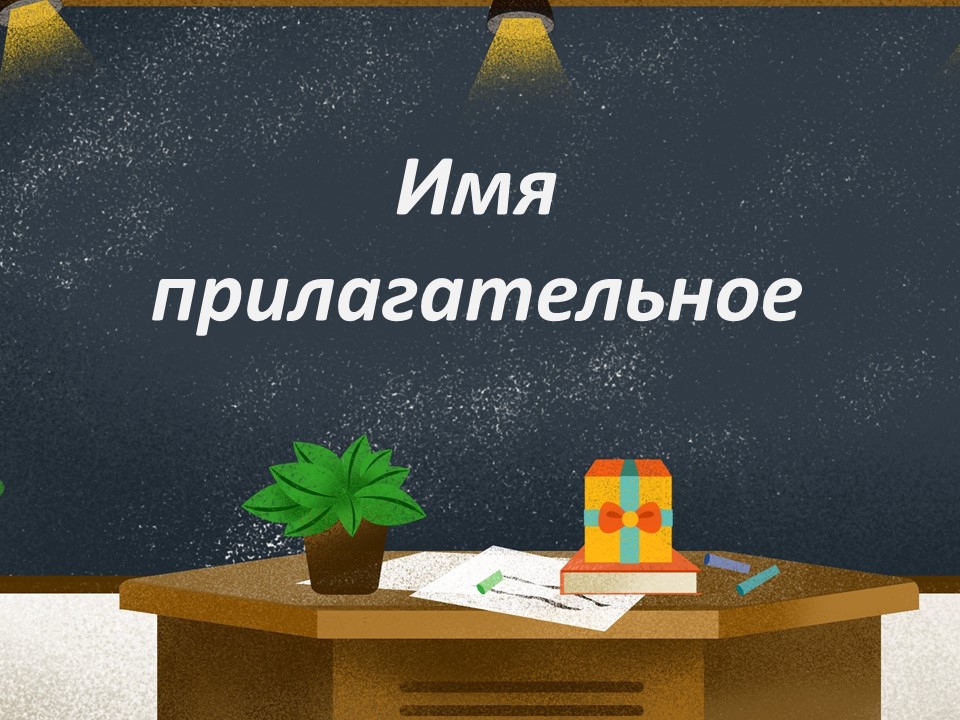 Тип урока: повторение и систематизация знаний по теме " Имя прилагательное"
Цель урока: повторить сведения об имени прилагательном как части речи.
Задачи урока:
-углубить понятие о роли имени прилагательного в речи;
- формирование умения обосновывать выбор падежных окончаний прилагательных;
-развивать мыслительные способности при выполнении логических операций распознавания имён прилагательных в тексте;
-использовать имена прилагательные в устной и письменной речи;
Условные обозначения
Задания делятся на 3 уровня: начальный, средний высокий,каждое задание имеет свою маркировку
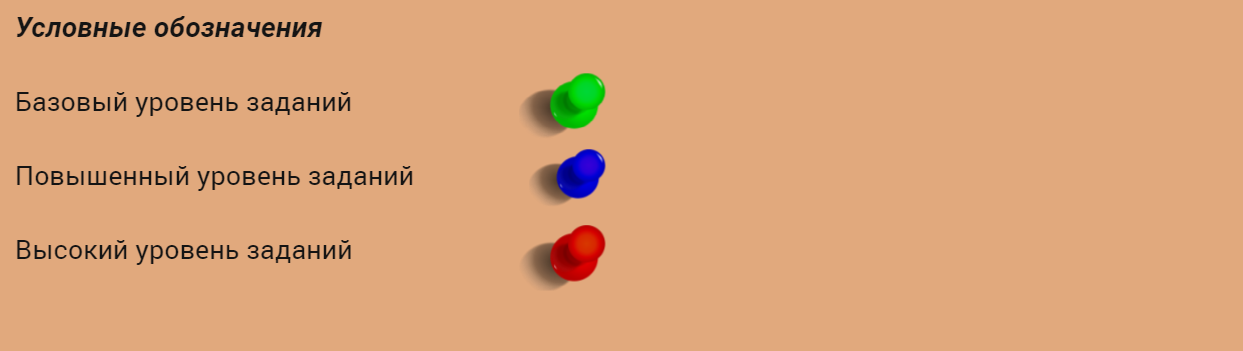 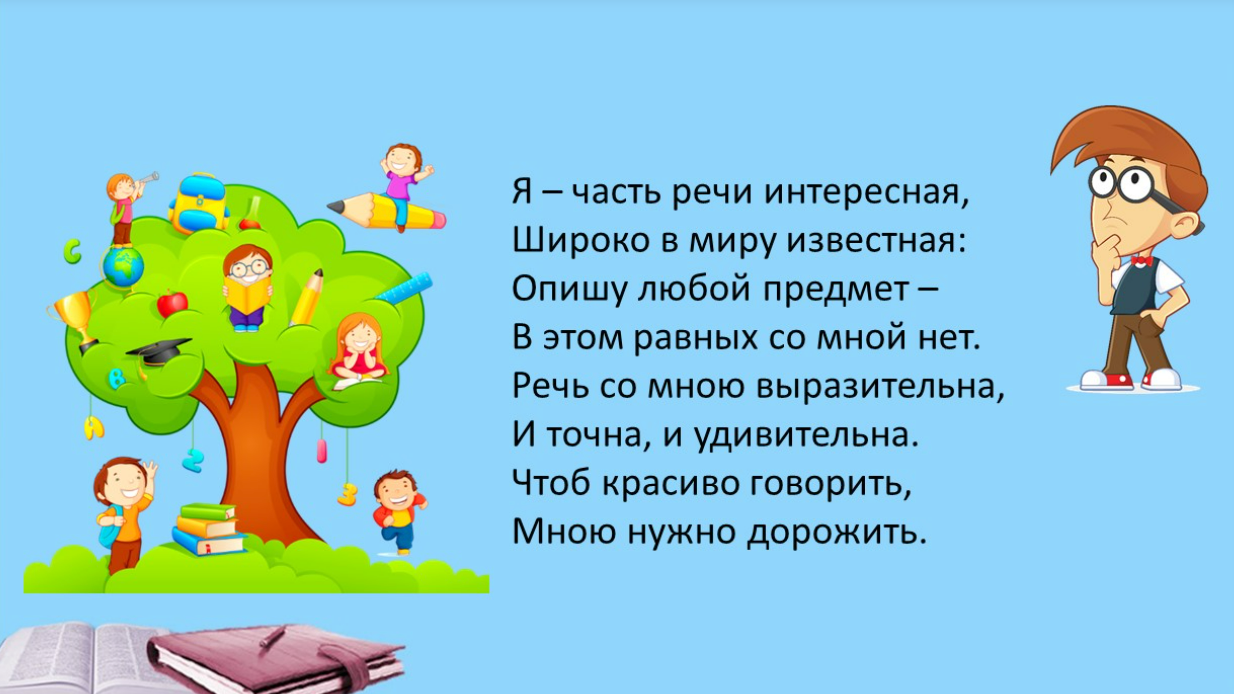 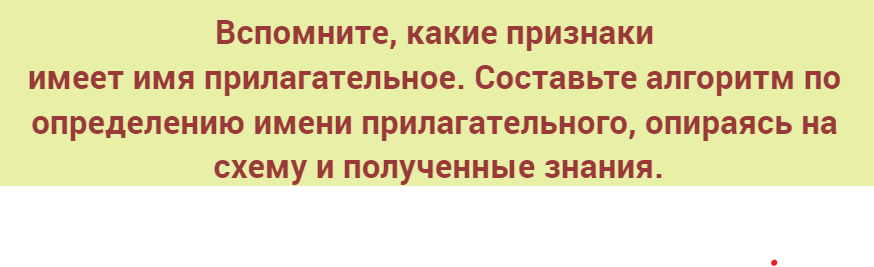 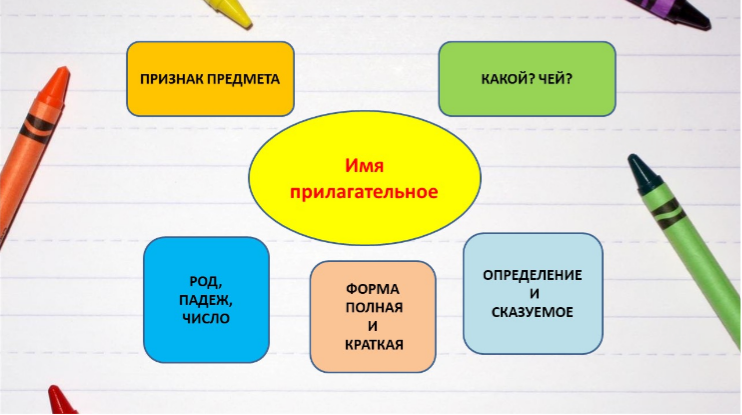 Выпишите из текста все имена прилагательные
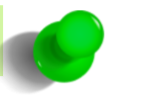 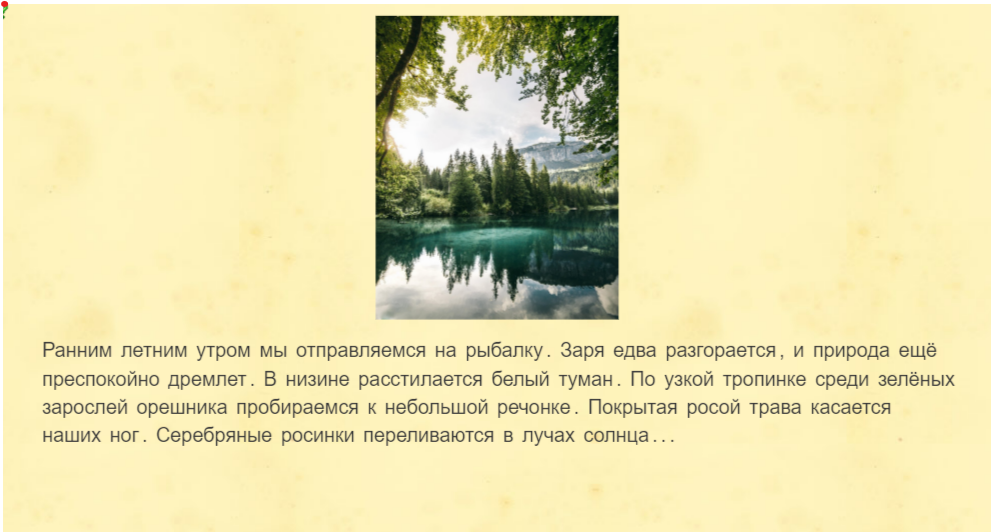 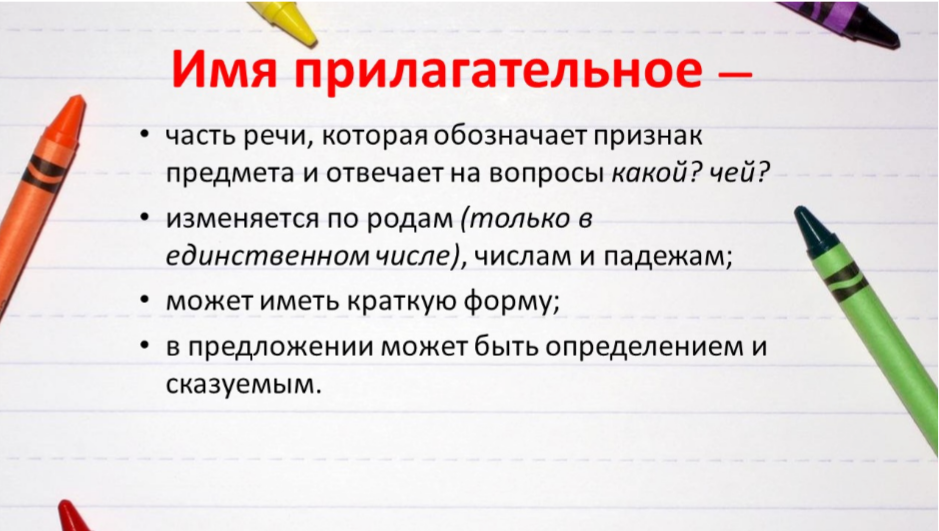 Повторяем!
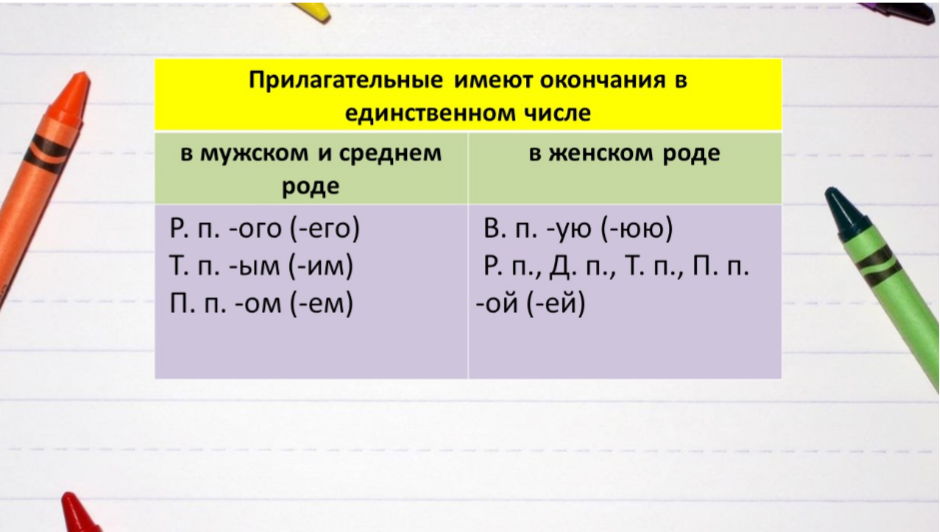 Новое...
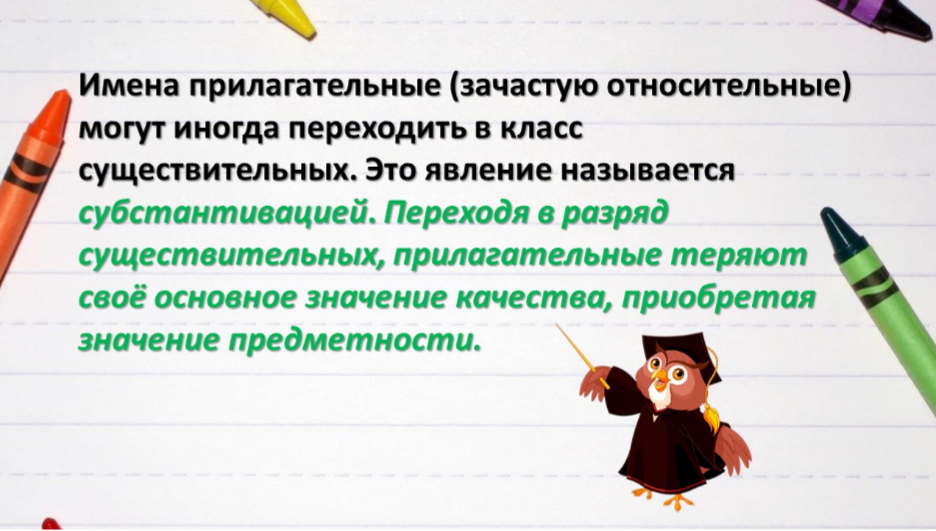 Важно знать...
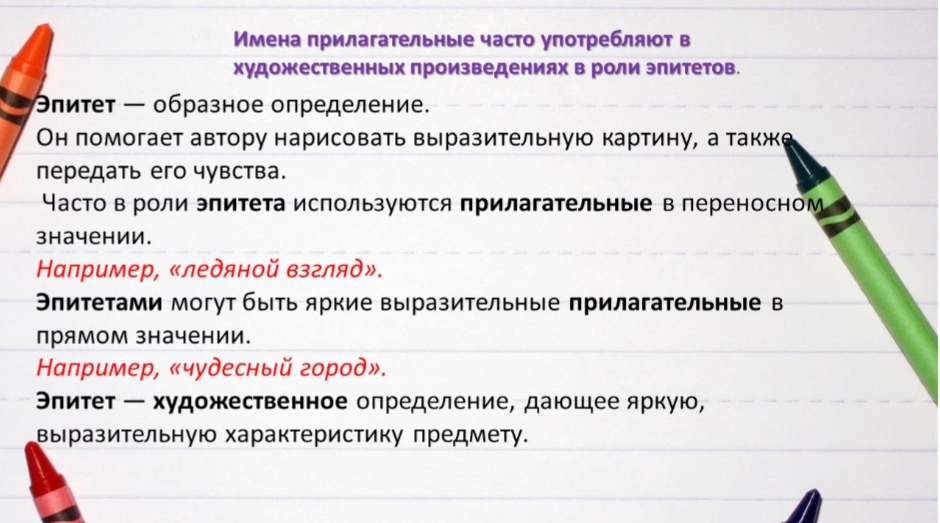 Составь таблицу...
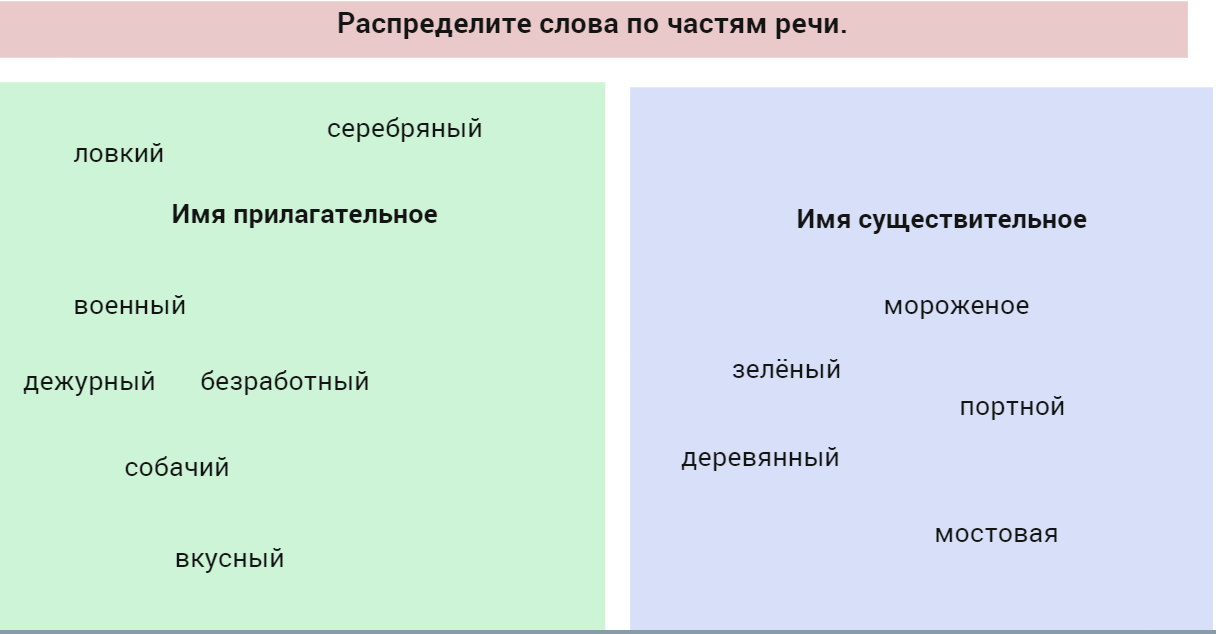 Работа с текстом
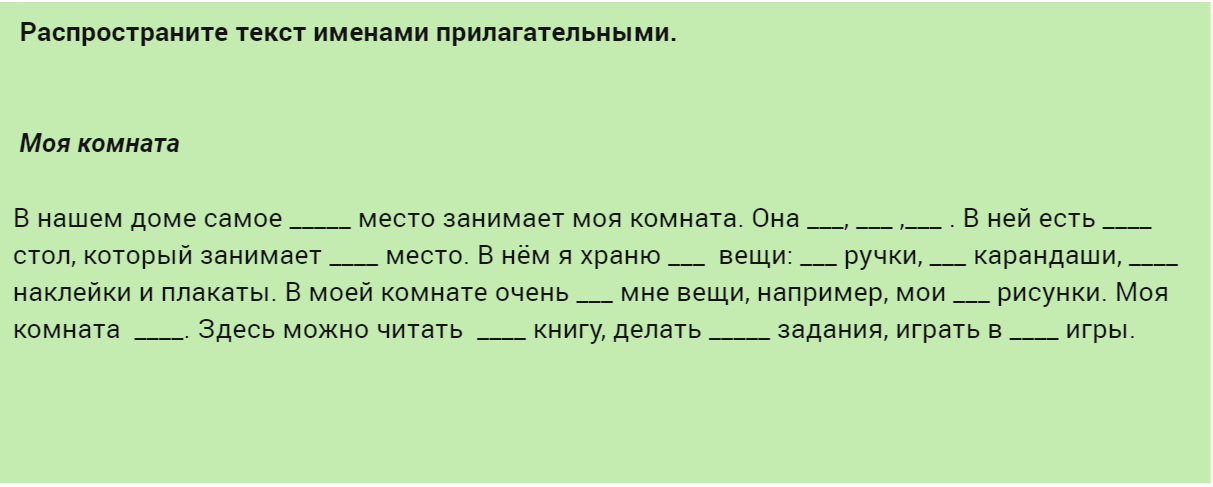 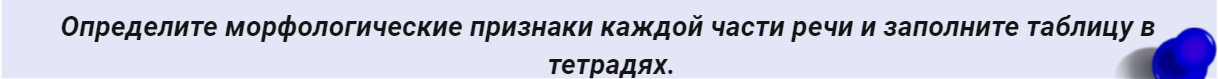 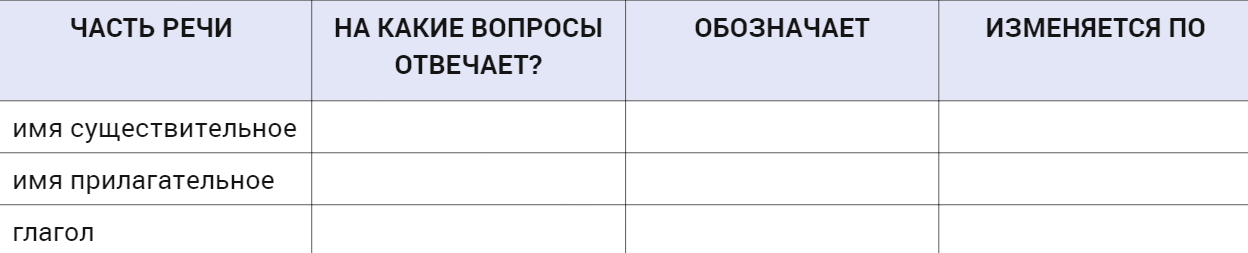 Проверим!
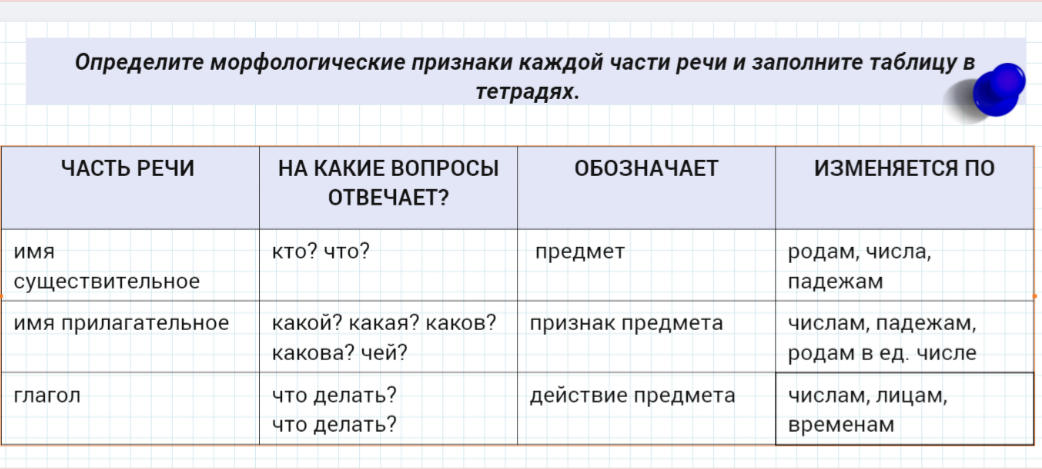